PANDA: Pose Aligned Networks for Deep Attribute Modeling
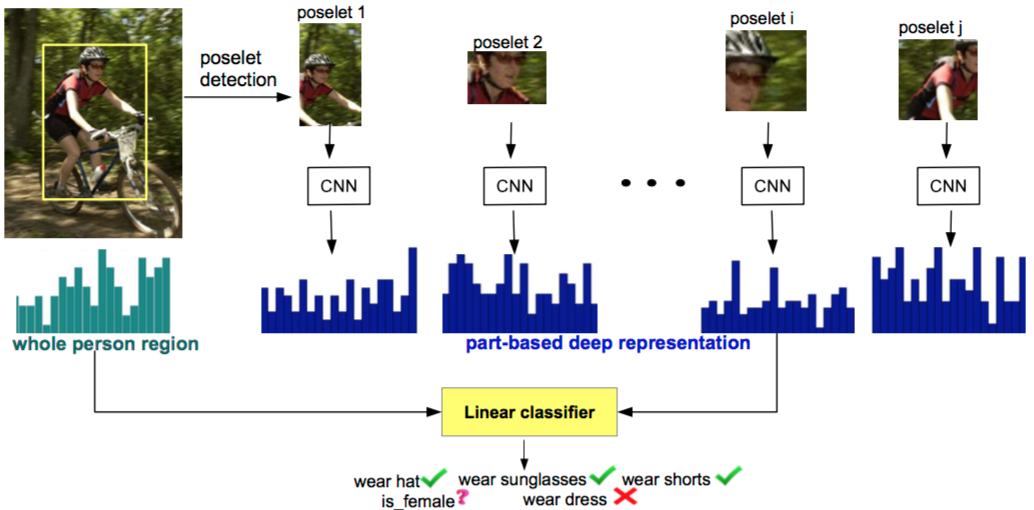 Ning Zhang1,2      Manohar Paluri1      Marć Aurelio Ranzato 1    Trevor Darrell2    Lumbomir Boudev1 

1 Facebook AI Research       2 EECS, UC Berkeley
Presented by:
Sidharth Sahdev
Some of the material has been taken from the original CVPR’14 talk by Ning Zhang
http://techtalks.tv/talks/panda-pose-aligned-networks-for-deep-attribute-modeling/60280/
Lets talk about Attributes
Every Object has some Attributes associated with it.
For instance, A chair has 4 legs, a seat, may have a backrest
A monitor screen has attributes like its size (eg 27 inches), resolution
Animals have attributes like 4 legs usually (strips for zebra, black and white patches for panda, etc)
This research work focuses on inferring human attributes like gender, hair style, clothes style, expressions, etc.
Attribute modeling
Why is it cool?
You maybe able to recognize a person, chair, table, backpacks, etc. 
But can you tell what are the features of the detected person which is apparent in the image but the conventional recognition tasks cannot quite do it.
This is where Attribute classification of an object comes in handy.
Facial verification (current techniques require a frontal pose more or less and face challenges against low image quality, occlusion and pose variations)
Visual search
Tagging suggestions
[Speaker Notes: What is attribute?]
Why is attribute classification challenging…?
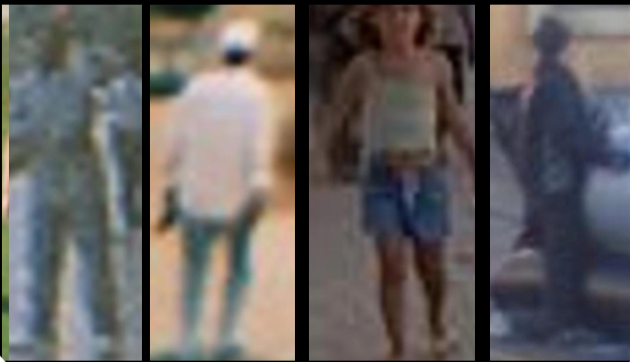 Low resolution
[Speaker Notes: There is often low resolution images in the dataset and it becomes difficult even for us to make out some attributes of the person.]
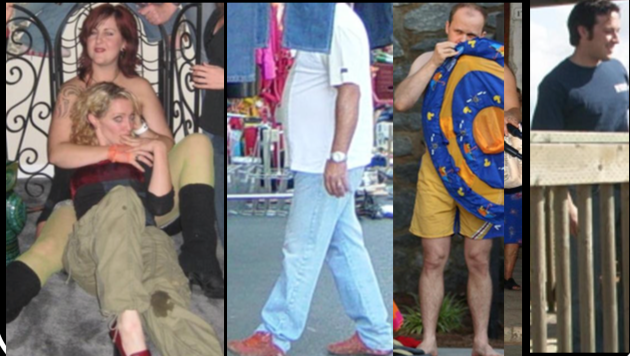 Occlusion
[Speaker Notes: Its often to find occlusion in real life and also in some challenging dataset.]
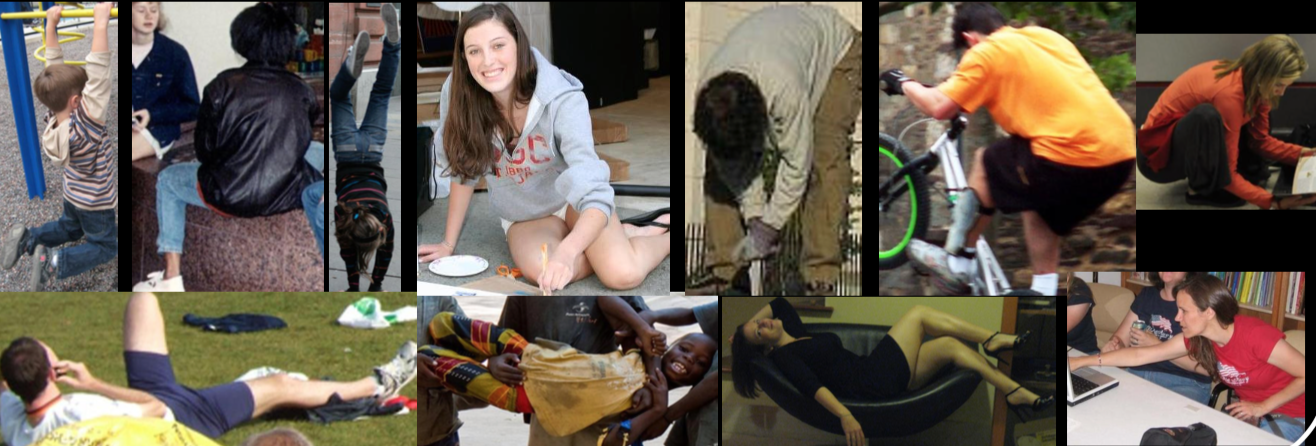 Pose Variations
[Speaker Notes: There are various poses a person can be in.]
Some technical jargon
[Speaker Notes: Most of which you will be familiar with by now, so to refresh our memories from january]
Before that – some technical jargon we need to know
Transfer learning
Poselets
Attribute Classification
Decaf
[Speaker Notes: Poselets captures part of the pose from a given view point

Decaf is an open-source implementation of these deep convolutional activation features, along with all associated network parameters to enable vision researchers to be able to conduct experimentation with deep representations across a range of visual concept learning paradigms]
Existing Approaches
[Speaker Notes: Now I discuss some relevant work that has been done already]
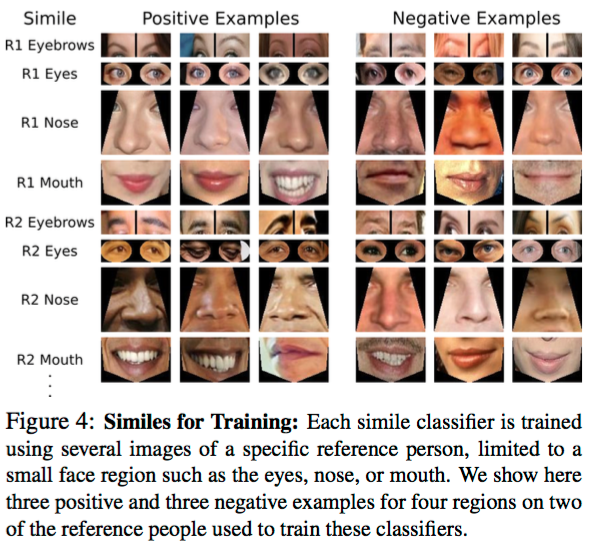 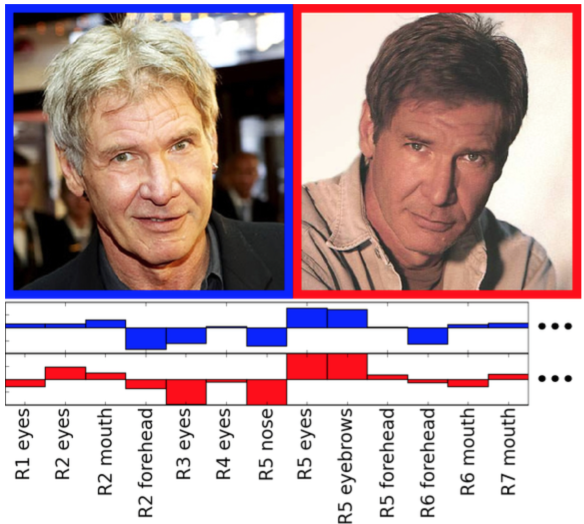 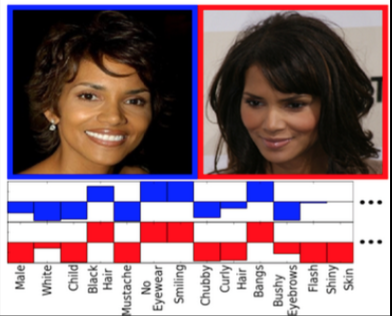 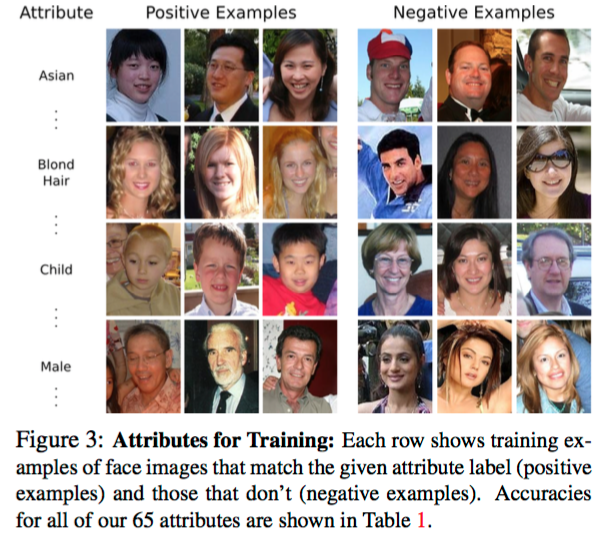 Facial attribute [ICCV’09  Kumar et al.]
[Speaker Notes: “attribute” classifiers – uses binary classifiers trained to recognize the presence or absence of de- scribable aspects of visual appearance (e.g., gender, race, and age). Our second method – “simile” classifiers – re- moves the manual labeling required for attribute classification and instead learns the similarity of faces, or regions of faces, to specific reference people.]
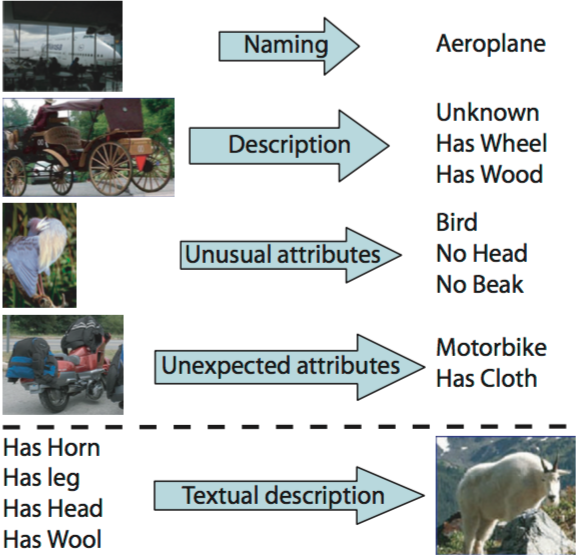 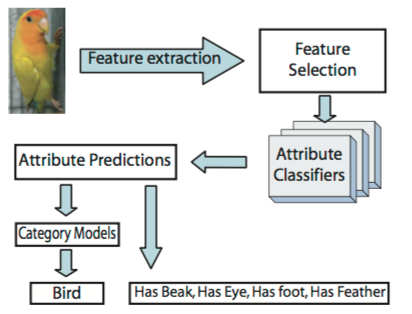 Describing Objects by their Attributes [CVPR’09  Ali et al.]
Human pose estimation [Toshev et al. CVPR 14]
Face verification [Taigman et al. CVPR 14]
Post 2012: lets add CNNs and see what happens…
Can we train a CNN from scratch?
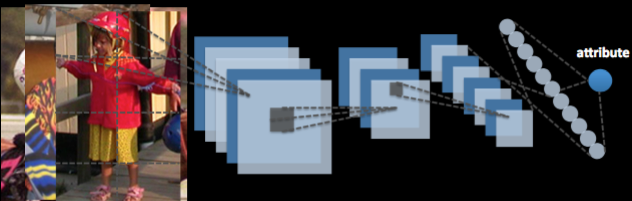 Lack of training data!
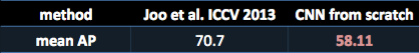 [Speaker Notes: A natural idea is that given a bounding box of an image, can we train a convnet for each of the annotated attribute]
What if we finetune from ImageNet?
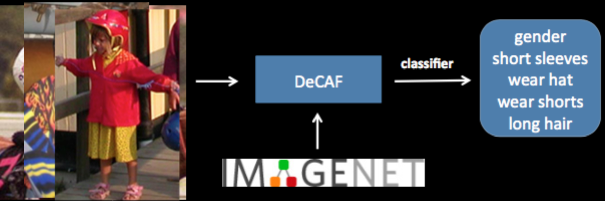 Can CNNs do better than this?
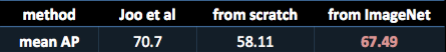 [Donahue et al. ICML 2014]
[Speaker Notes: What is Decaf? an open-source implementation of these deep convolutional activation features, along with all associated network parameters to enable vision researchers to be able to conduct experimentation with deep representations across a range of visual concept learning paradigms. 

Given the same bounding box image, instead of training the CNN from scratch, we could extract features from a pre-trained imagenet model]
Problem Revisited
Suppose I wear glasses
Occluded by hair
Affected by head pose
Glasses signal is weak at the scale of a full person


So we need to localize objects by parts to start predicting
The then state-of-the-art
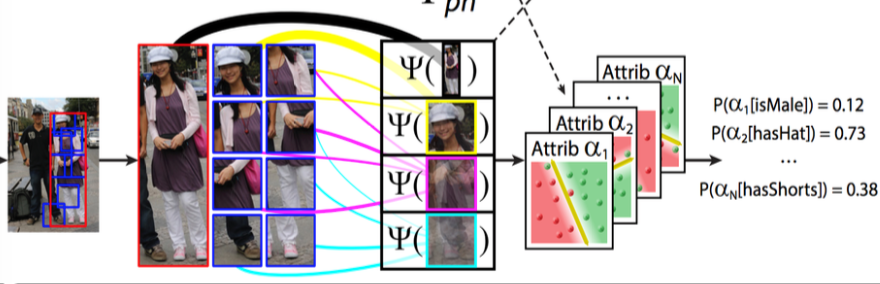 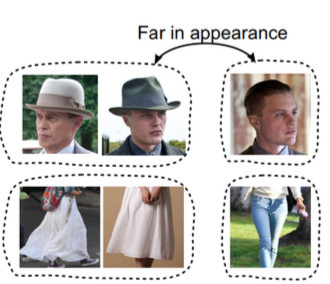 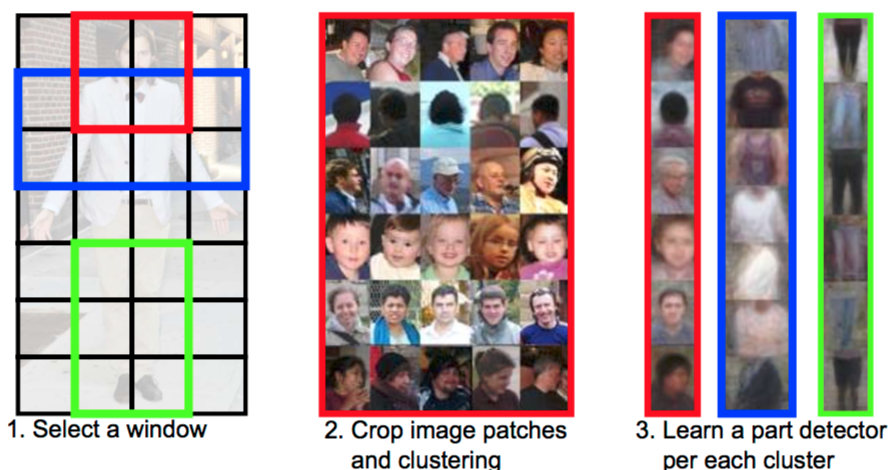 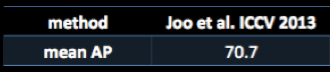 Part based approach [ICCV’11  Bourdev et al.] [ICCV’13 Zhang et al. & Joo et al.]
[Speaker Notes: Normalize the person images to inter-canonical poses
A successful method that we have learnt from this work is to try to localize objects by parts]
Decompose the image into parts
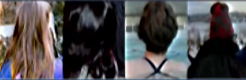 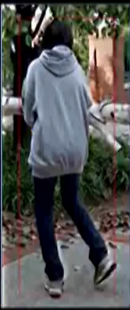 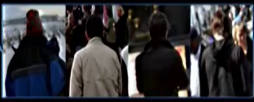 Gender
Long hair
Wear long pants
Wear jeans
Wear glasses
Is sitting
Is playing tennis
Is dancing
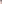 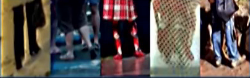 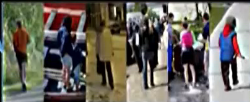 [Speaker Notes: If we can decompose the image into parts such as the back of the head, the upper body, the legs and the whole body. We can use this pose normalization representation to predict the attributes]
PANDA approach
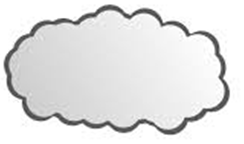 Pose Aligned Network for 
Deep Attribute Modelling
CNNs
Part based models
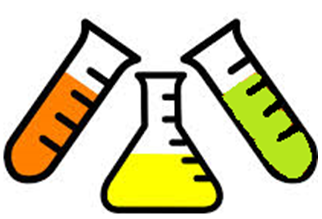 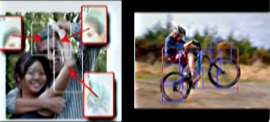 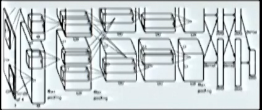 PANDA
Use CNNs to learn discriminative features
Use poselets for their ability to simplify the learning task by decomposing the object into their canonical poses.
[Speaker Notes: They use poselets as their part based model. Poselets captures part of the pose from a given view point. They use the open source poselet detectors.]
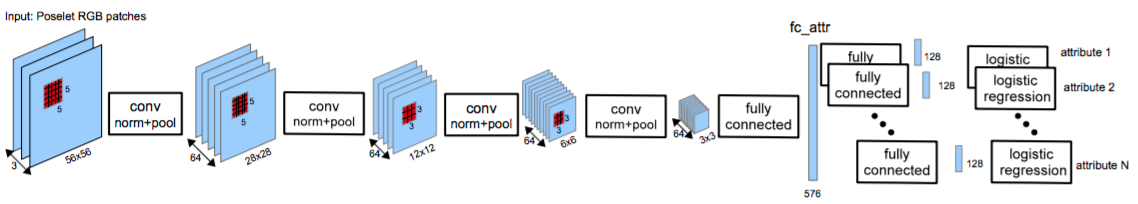 AlexNet type Architecture
Each poselet patch is resized to 64x64, randomly jittered and flipped horizontally to improve generalization.
The fc_attr is 576x150 dimension. After this, the network branches out one fc with 128 hidden units for each attribute.
Each of the branch outputs a binary classifier of the attribute.
What if there are only a few poselets detected
Solution – need to also incorporate the whole person bounding box region.
It turns out that a more complex net is needed to do that. Therefore the authors used a pre-trained ImageNet model as the deep representation of the full image patch.
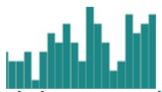 Holistic
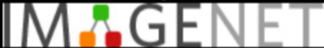 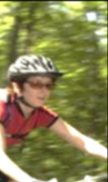 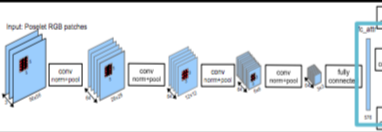 Linear SVM
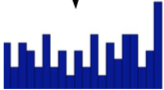 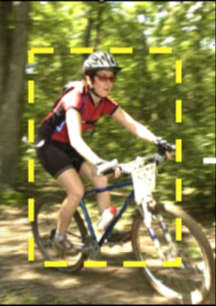 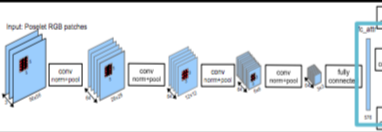 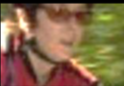 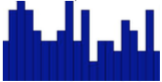 Gender
Short
Sleeves
Wear hat
Wear shorts
Long hair
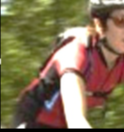 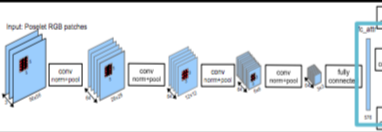 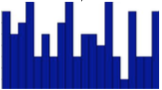 Concatenate to give 
the final representation
[Speaker Notes: Extract the generic attribute layer as the part based representation]
Dataset
What is the ground truth
What is the attribute
How big is it
Is it big enough?
Dataset: Attribute 25k
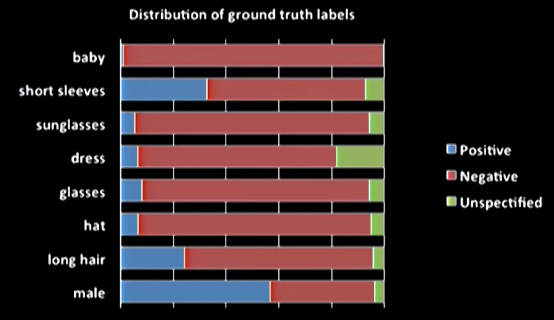 On an average there are 2061 training examples for each poselet
Evaluations
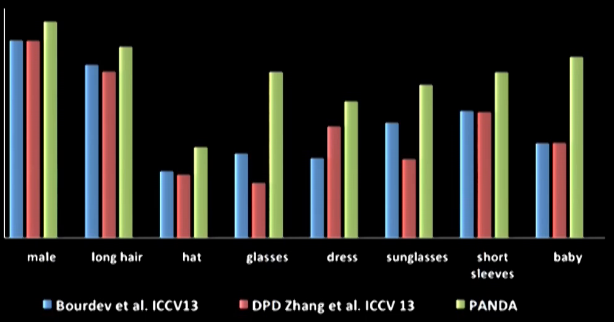 Average Precision on Attribute 25k
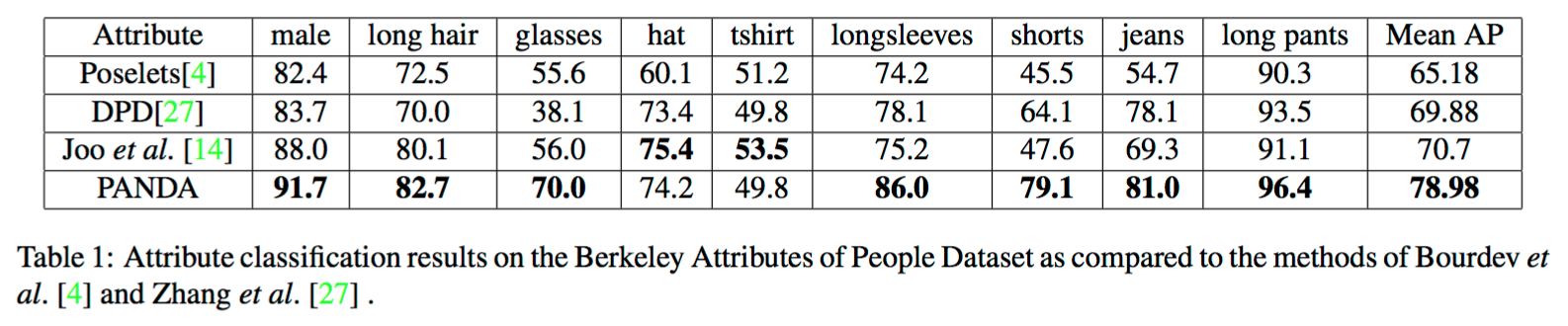 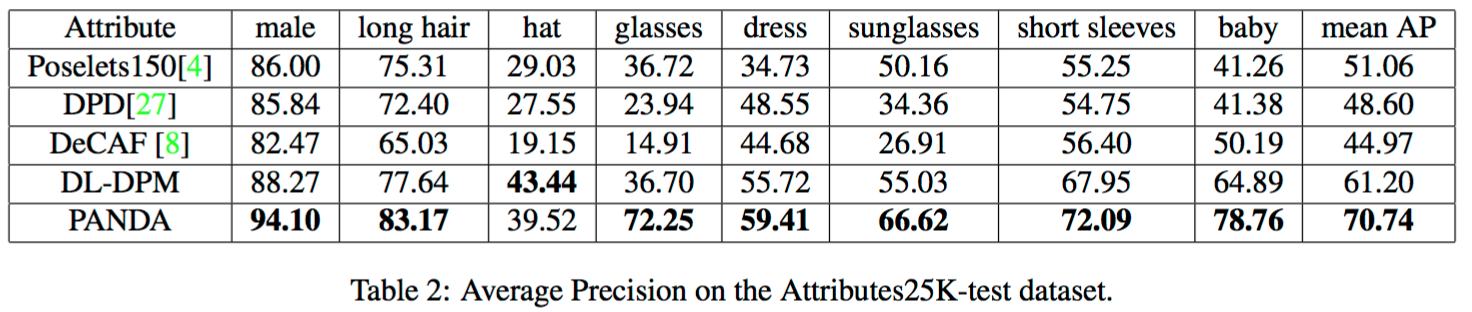 Top scoring examples
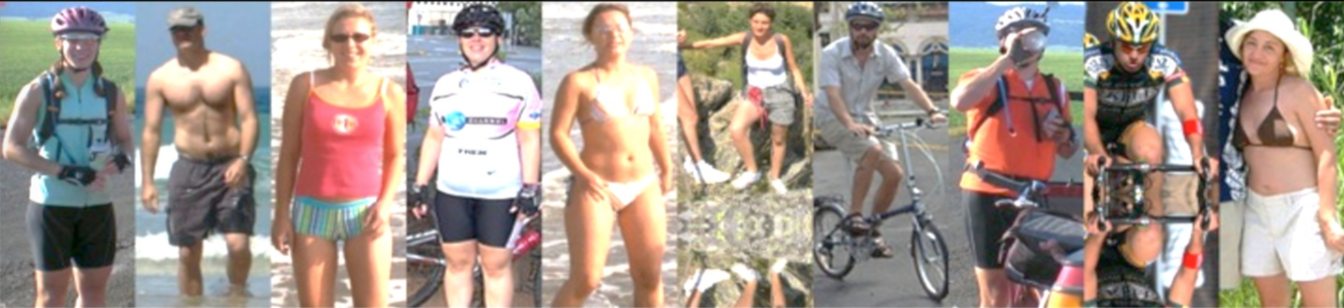 Wear shorts
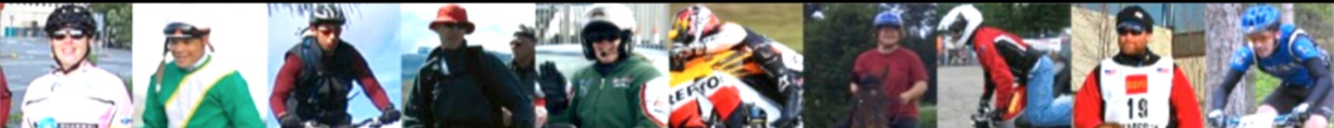 Wear hat
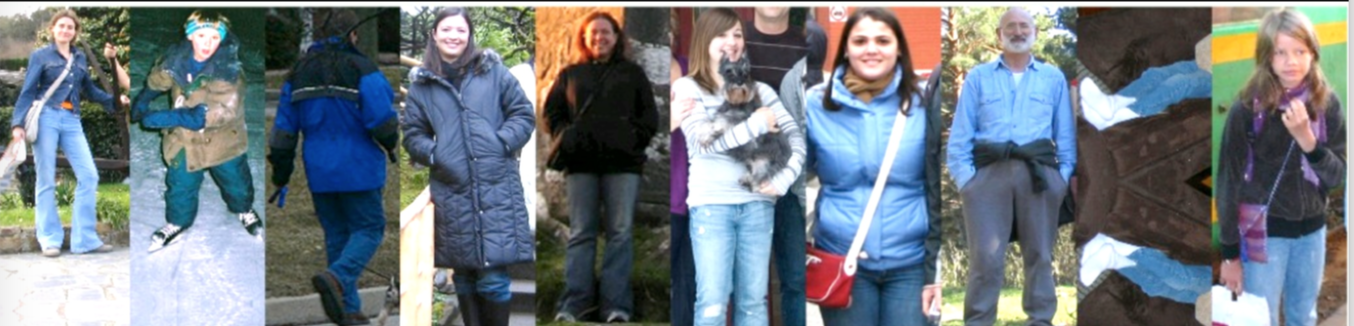 Wear jeans
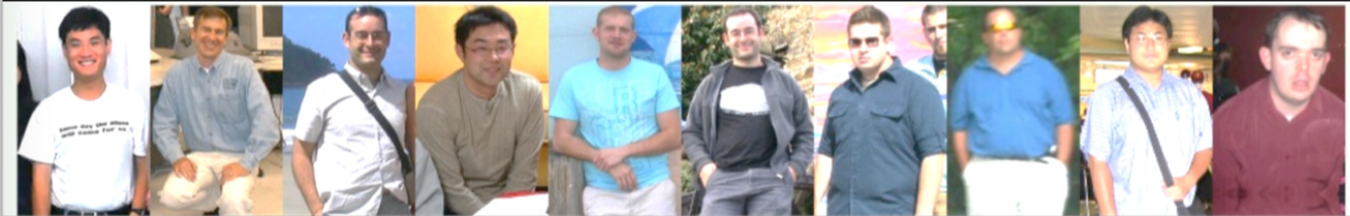 Short hair
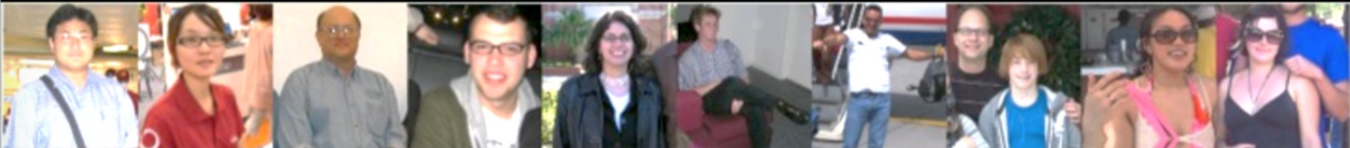 Wear glasses
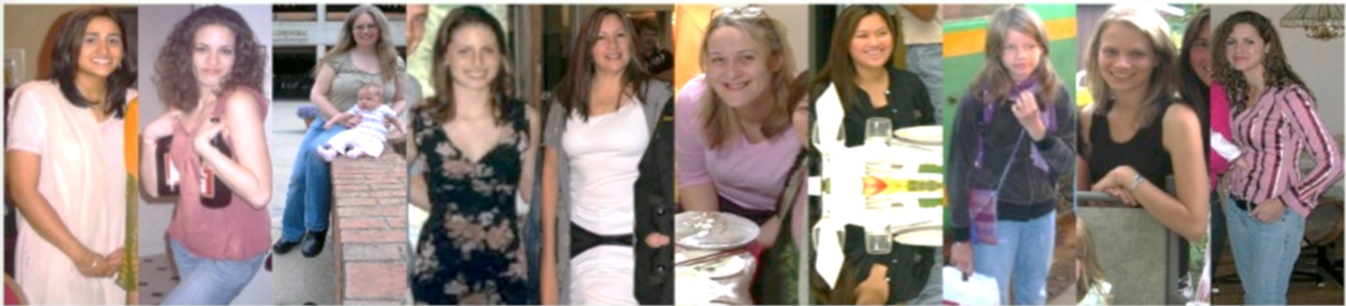 female
Failure cases
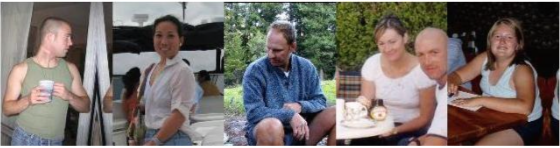 Incorrect predictions as wearing tshirts
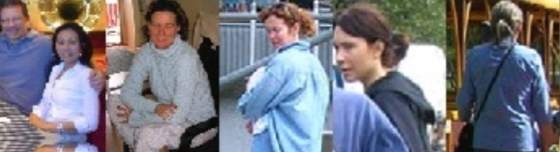 Incorrect prediction for short hair
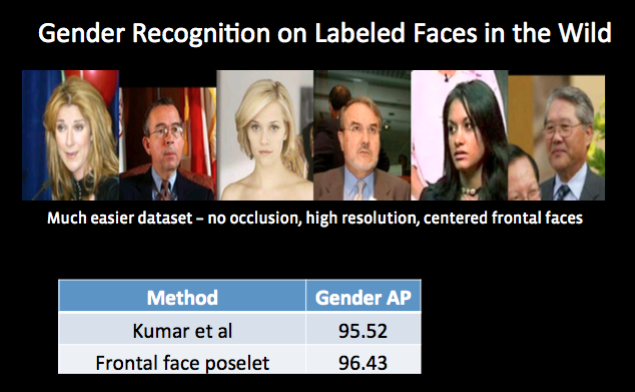 [Kumar et al, ICCV 2009]
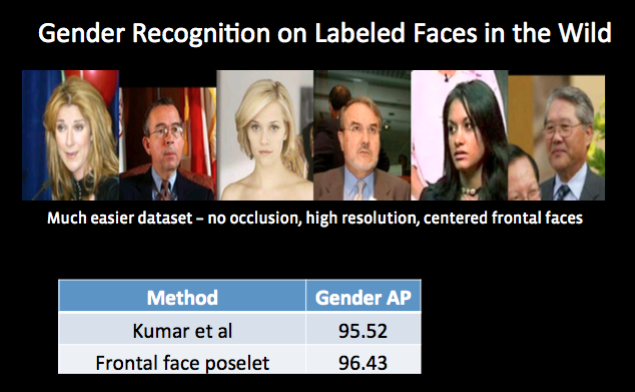 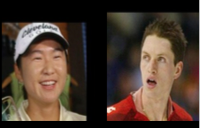 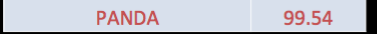 [Kumar et al, ICCV 2009]
PANDA: main contributions
Combine part based model and deep learning
Use of pose-normalized CNNs
Testing and beating the previous state-of-the-art on 3 datasets (training on their own Facebook dataset of 25K images)
[Speaker Notes: Now I discuss some relevant work that has been done already]
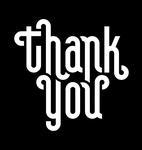